Το πρώτο βήμα μας είναι η γεωαναφορά, δηλαδή η αναφορά των χωρικών δεδομένων σε σωστή θέση στη γήινη επιφάνεια.  
Το Γεωγραφικό Σύστημα Συντεταγμένων (Geographic Coordinate System) είναι το πλέον διαδεδομένο σύστημα αναφοράς. Σ’αυτό προσδιορίζονται το γεωγραφικό μήκος (longitude - λ) και πλάτος (latitude - φ), δηλαδή οι γωνίες από το νοητό κέντρο του ελλειψοειδούς προς ένα σημείο στη γήινη επιφάνεια. Το γεωγραφικό πλάτος μετριέται στον άξονα Β-Ν (0 – 90ο+ από τον Ισημερινό μέχρι το Β πόλο, 0 – 90ο- από τον Ισημερινό μέχρι το Ν πόλο), ενώ το γεωγραφικό μήκος στον άξονα Α-Δ (από 0 ο στον πρωταρχικό μεσημβρινό – δηλ. το αστεροσκοπείο του Greenwich – μέχρι + 180ο προς ανατολάς ή – 180ο προς δυσμάς). Οι γραμμές γεωγραφικού πλάτους αποκαλούνται παράλληλοι  (parallels) ενώ οι γραμμές γεωγραφικού μήκους (που ενώνουν το Β με το Ν πόλο) μεσημβρινοί (meridians).
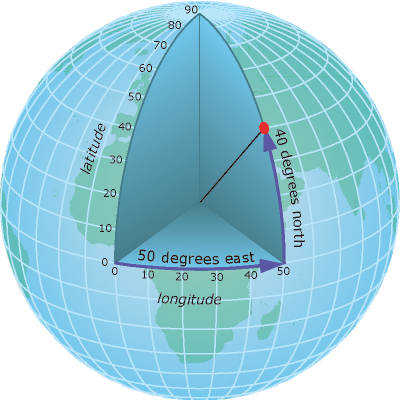 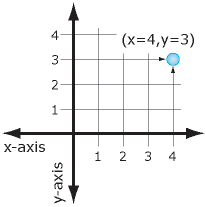 Ένας χάρτης όμως είναι συνήθως επίπεδος (δισδιάστατος). Στα επίπεδα ή αλλιώς Καρτεσιανά συστήματα συντεταγμένων οι θέσεις προσδιορίζονται σε μια επίπεδη επιφάνεια από συντεταγμένες στον άξονα των Χ (οριζόντιο) και Υ (κάθετο), αλλιώς στους άξονες Ε (East) και Ν (North). Οι καρτεσιανές συντεταγμένες συνήθως μετριούνται σε μέτρα.
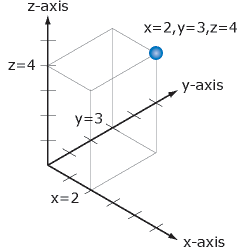 Επίσης έχουμε και τρισδιάστατα Καρτεσιανά συστήματα συντεταγμένα  όπου υπολογίζεται και μια τιμή - z - που αντιστοιχεί στο υψόμετρο από την επιφάνεια της θαλάσσης
Το γεωμετρικό-μαθηματικό πρόβλημα είναι η απεικόνιση της γης (όλης ή μέρους της) σε ένα χάρτη ή με άλλα λόγια η απεικόνιση του ελλειψοειδούς σε ένα επίπεδο. Προβολικό σύστημα ή και απλά προβολή ονομάζεται ένα σύστημα που επιτρέπει την απεικόνιση του ελλειψοειδούς σε ένα επίπεδο. Το σύστημα αυτό ορίζεται από μια σειρά συναρτήσεων, που μεταξύ άλλων πληροφοριών, παρέχουν και το βαθμό παραμόρφωσης των σχημάτων όταν απεικονίζονται στο επίπεδο. Μια προβολή μπορεί να παραμορφώνει όλες ή μερικές από τις ιδιότητες ενός σχήματος του ελλειψοειδούς (διαστάσεις, μορφή και εμβαδά). Το σίγουρο είναι ότι τουλάχιστον ένα από τα παραπάνω μεγέθη θα παραμορφωθεί κατά την εφαρμογή της προβολής.
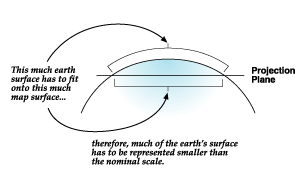 Υπάρχουν πολλά προβολικά συστήματα συντεταγμένων (projected coordinate systems). Τα προβολικά συστήματα που χρησιμοποιούνται σήμερα στην Ελλάδα είναι η αζιμουθιακή ισαπέχουσα προβολή του ΗΑΤΤ, τα δύο συστήματα Εγκάρσιας Μερκατορικής Προβολής (ΤΜ3 και UTM) και το τρίτο και πλέον πρόσφατο σύστημα Εγκάρσιας Μερκατορικής Προβολής (ΕΓΣΑ 87). Οι χάρτες που προμηθευόμαστε από τη Γεωγραφική Υπηρεσία Στρατού (Γ.Υ.Σ.) είναι είτε σε HATT είτε σε ΕΓΣΑ 87. 

Το ΗΑΤΤ χρησιμοποιεί ένα επίπεδο αναφοράς, το οποίο εφάπτεται σε ένα σημείο του ελλειψοειδούς το οποίο ονομάζεται κέντρο φύλλου χάρτου (Κ.Φ.Χ.). Έτσι ορίζονται 130 σφαιροειδή τραπέζια μεγέθους 30' x 30' για την κάλυψη του Ελλαδικού χώρου. Κάθε τραπέζιο έχει το δικό του σύστημα συντεταγμένων, με την αρχή των αξόνων το Κ.Φ.Χ. 

Το Ελληνικό Γεωδαιτικό Σύστημα Αναφοράς (ΕΓΣΑ) 87 εκλαμβάνει όλη την χώρα ως μια ενιαία ζώνη με κεντρικό μεσημβρινό λο=240 και χρησιμοποιεί ενιαίο συντελεστή κλίμακας 0.9996. Υπάρχει τρόπος να μετατρέψουμε συντεταγμένες από HATT σε ΕΓΣΑ 87 (π.χ. http://www.geographer.gr/ci/index.php/hatt/)